NUTRACEUTICALS
“LET’S FOOD BE YOUR MEDICINE”
[Speaker Notes: NUTRACEUTICALS]
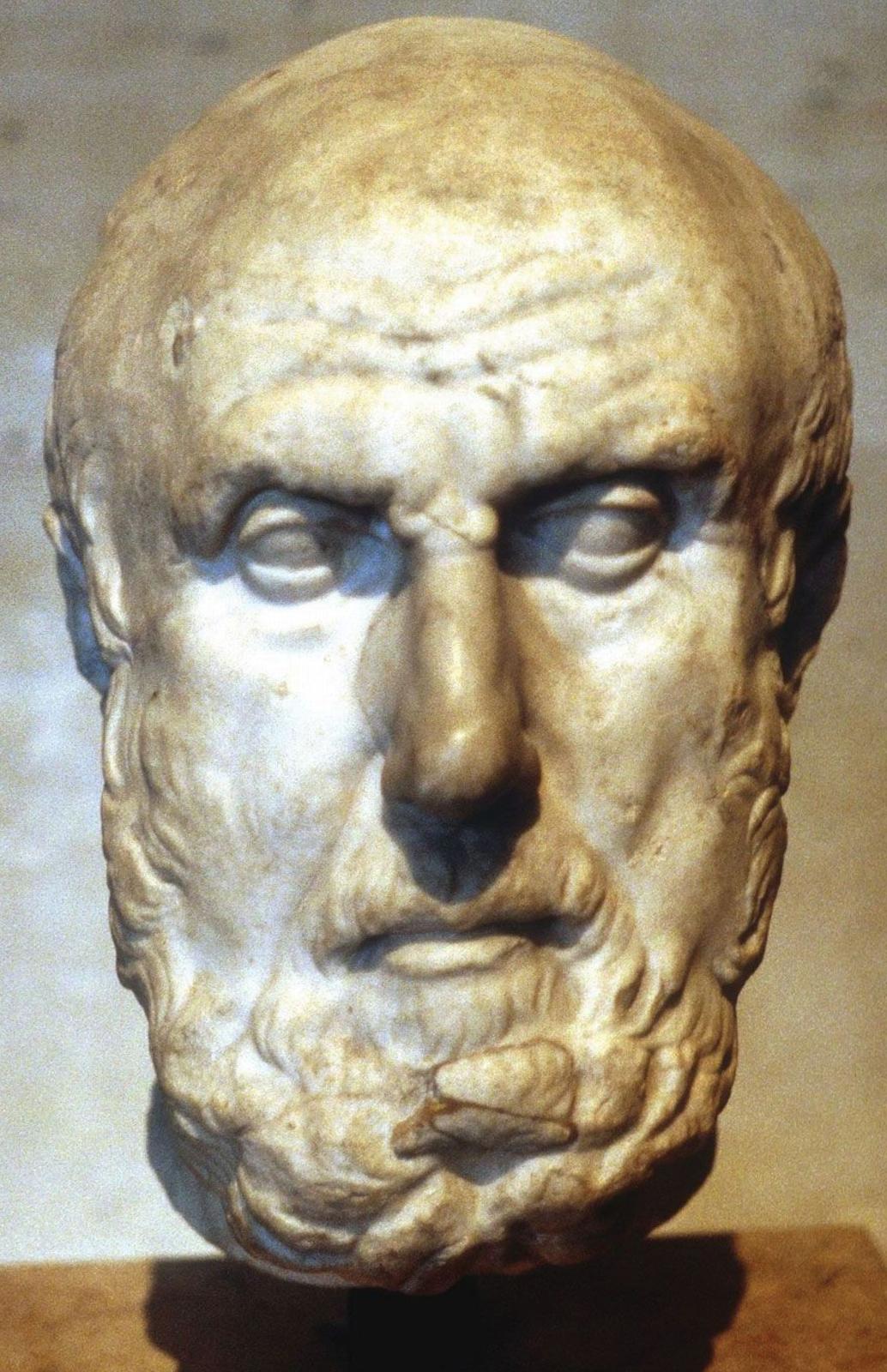 HISTORY
The word Nutraceutical was coined in 1989 by Dr. Stephen De Felice.
The Greek physician Hyppocrates, also known as the ” FATHER OF MEDICINE ” SAID.   
            “ LET THY FOOD BE THY MEDICINE, AND THE MEDICINE BE
                THY FOOD ”.                              
 The philosophy behind is : 
                          
                 
                       
                         “ FOCUS ON PREVENTION ”
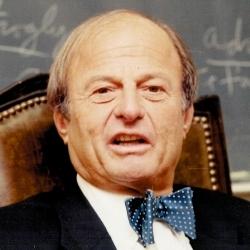 Foundation of Innovation in Medicine ( FIM ) defined Nutraceutical as 
       ‘any substance that may be considered as food or part        of food and provides medical and health benefits ’

The term Nutraceutical was coined by combining the two terms 
                NUTRITION       +       PHARMACEUTICAL
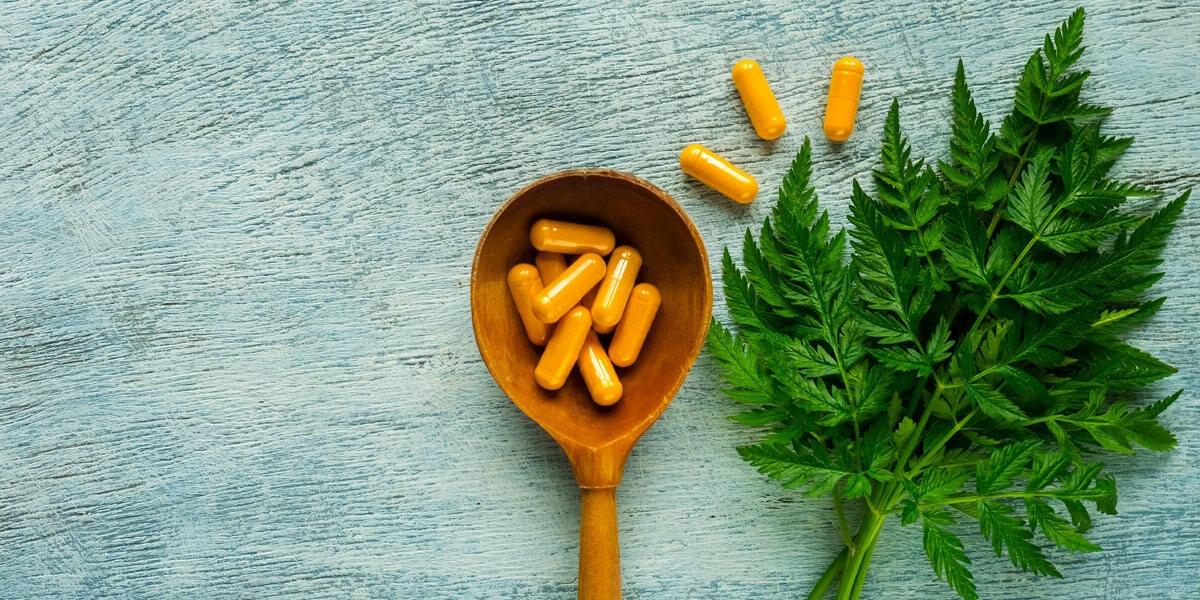 NUTRITION



Nutrients that may prevent the disease
PHARMACEUTICAL



Drugs used in the treatment of Disease
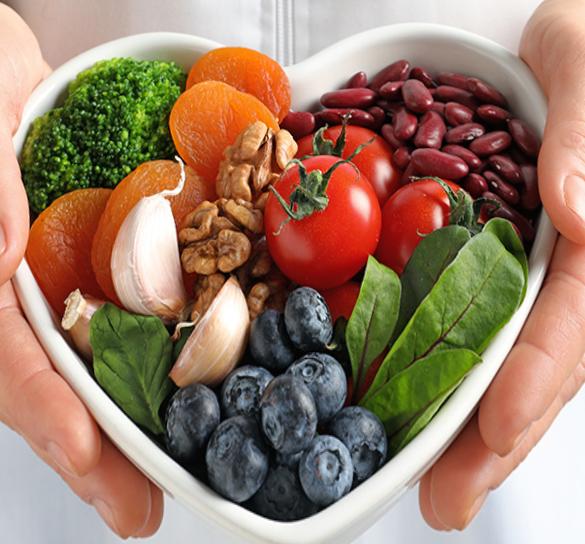 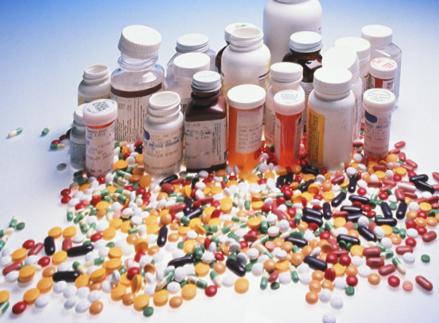 NUTRACEUTICALS comprises of:
NUTRIENTS :      Substances which contains nutritional      
                             functions, such as– Vitamins, Amino acids

HERBALS    :      Botanical products.

DIETARY SUPPLEMENTS : Probiotics , Prebiotics ,
                                         Antioxidants
Areas covered by Nutraceutical products -
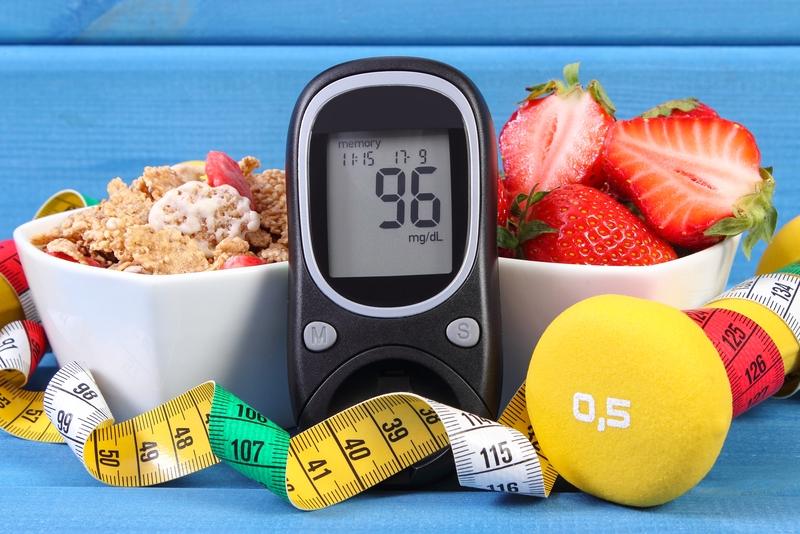 Therapeutic areas such as –
                               Cold and cough 
                               Digestion
                               Prevention of certain cancers
                               Osteoporosis
                               Blood pressure
                               Cho lesterol
                               Diabetes
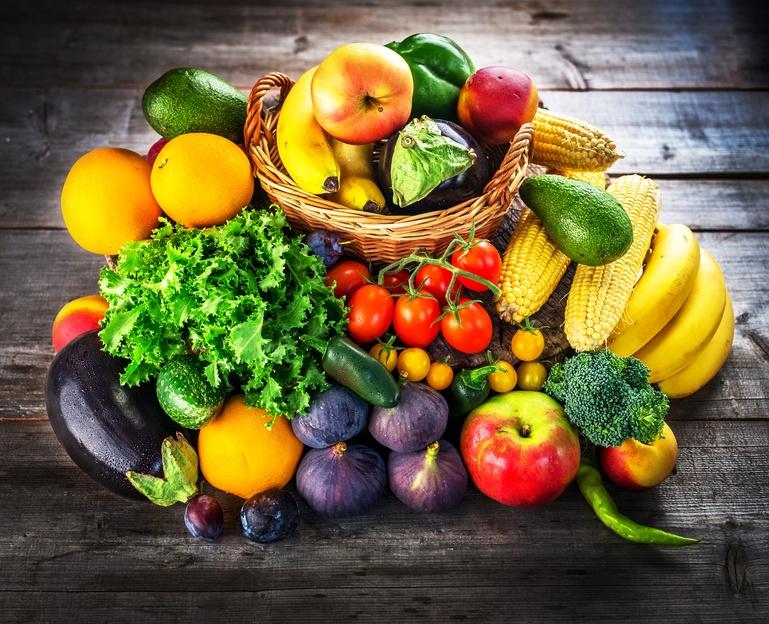 PHYTOCHEMICALS AS NUTRACEUTICALS:
Most of them exhibit their activity as –
                             Antioxidant
                             Detoxify agent
                             Or simply by physico – chemical in case of dietary fibres.

The major phytonutrients identified to have Nutraceutical properties include:
                     Isoprenoids             
                            polyphonics
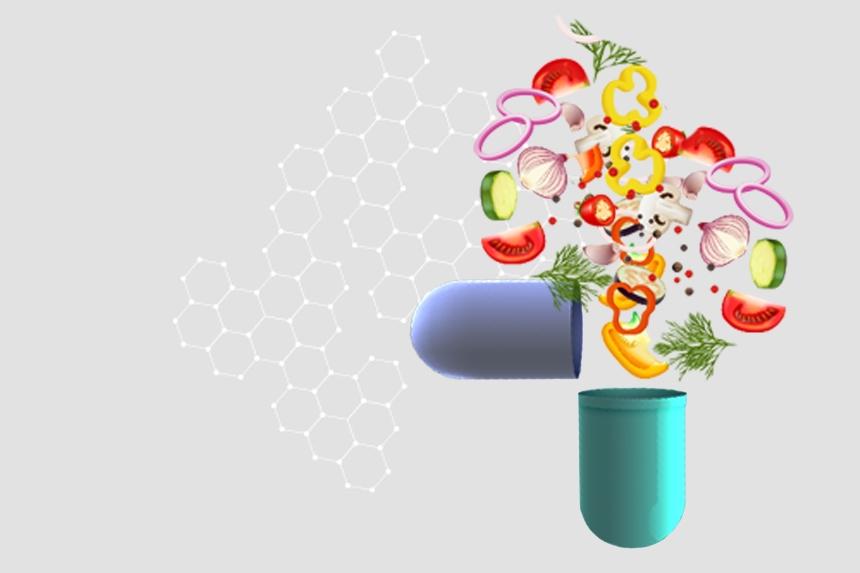 ISOPRENOIDS
It represents the largest class of phytonutrients.
Lycopene 
     beta-carotene
     Alpha-carotene , are carotenoid terpenoids.
Terpenes act as antioxidants.
Two major terpene subclasses are:
                                 CAROTENOIDS
                                 LIMONOIDS
POLYPHENOLICS
These PHYTOCHEMICALS include the subclass flavonoids.
Grapes juice and red wine are good sources.
Apples, chocolates, and tea are good sources of flavonoids.
Flavonoids may also decrease the risk of cancer.
Cherry tomatoes have more flavonoids.
Flavonoids are not easily destroyed by cooking.
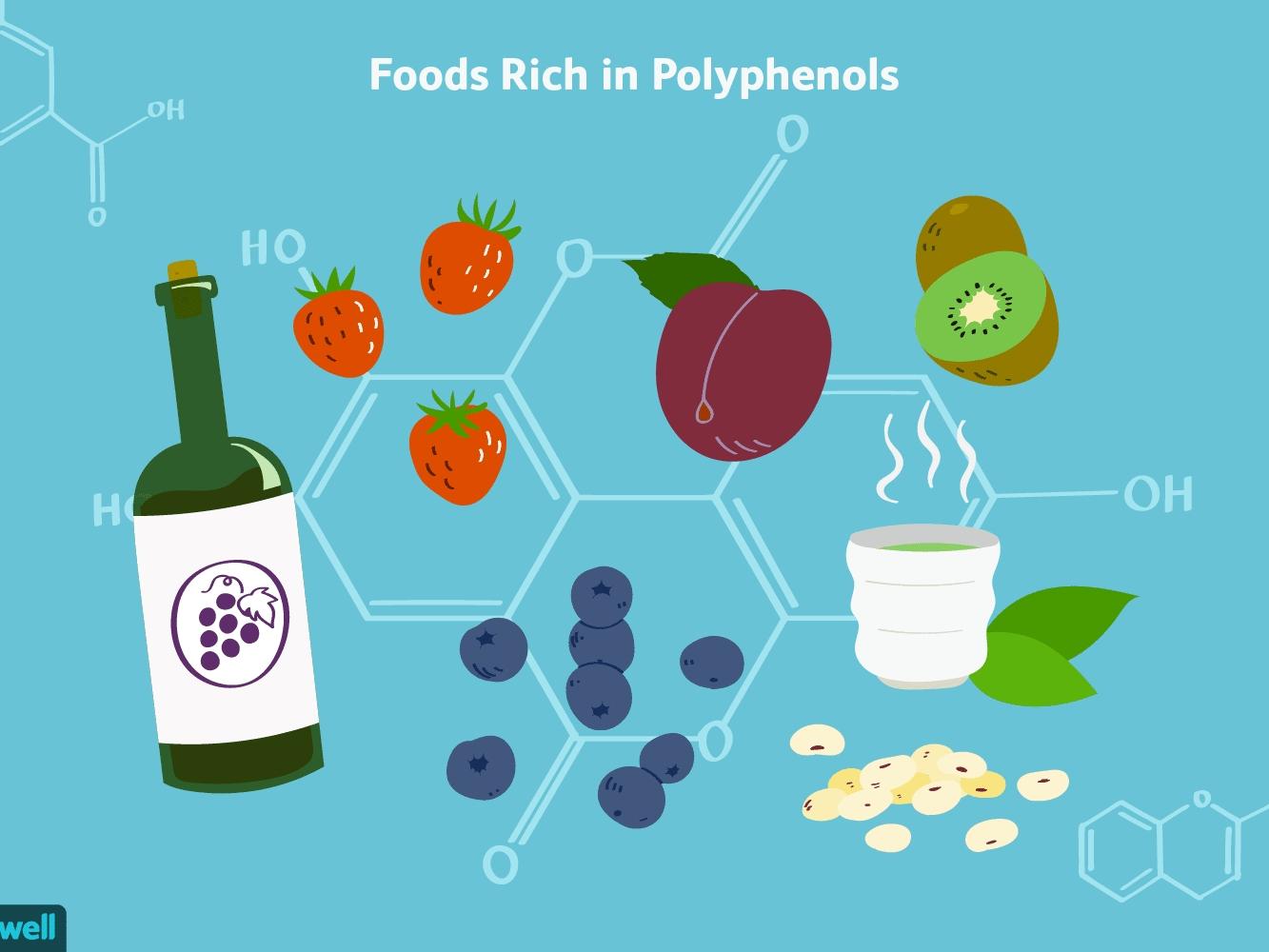 DIETARY FIBRE :
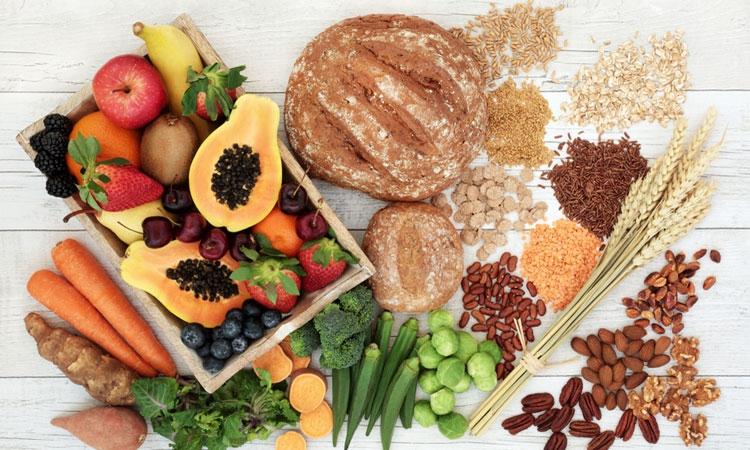 Structural carbohydrates of plants
Neither digested nor abserved.
Two types of dietary fibre are:
                       SOLUBLE
                       INSOLUBLE
INSOLUBLE – Predominant
                         Speedsup digestion
SOLUBLE- Regulates blood sugar levels
Source:- WHEAT , MAIZE , JOWAR, MOST FRUITS , RAGI .
MICROBES AS NUTRACEUTICALS:
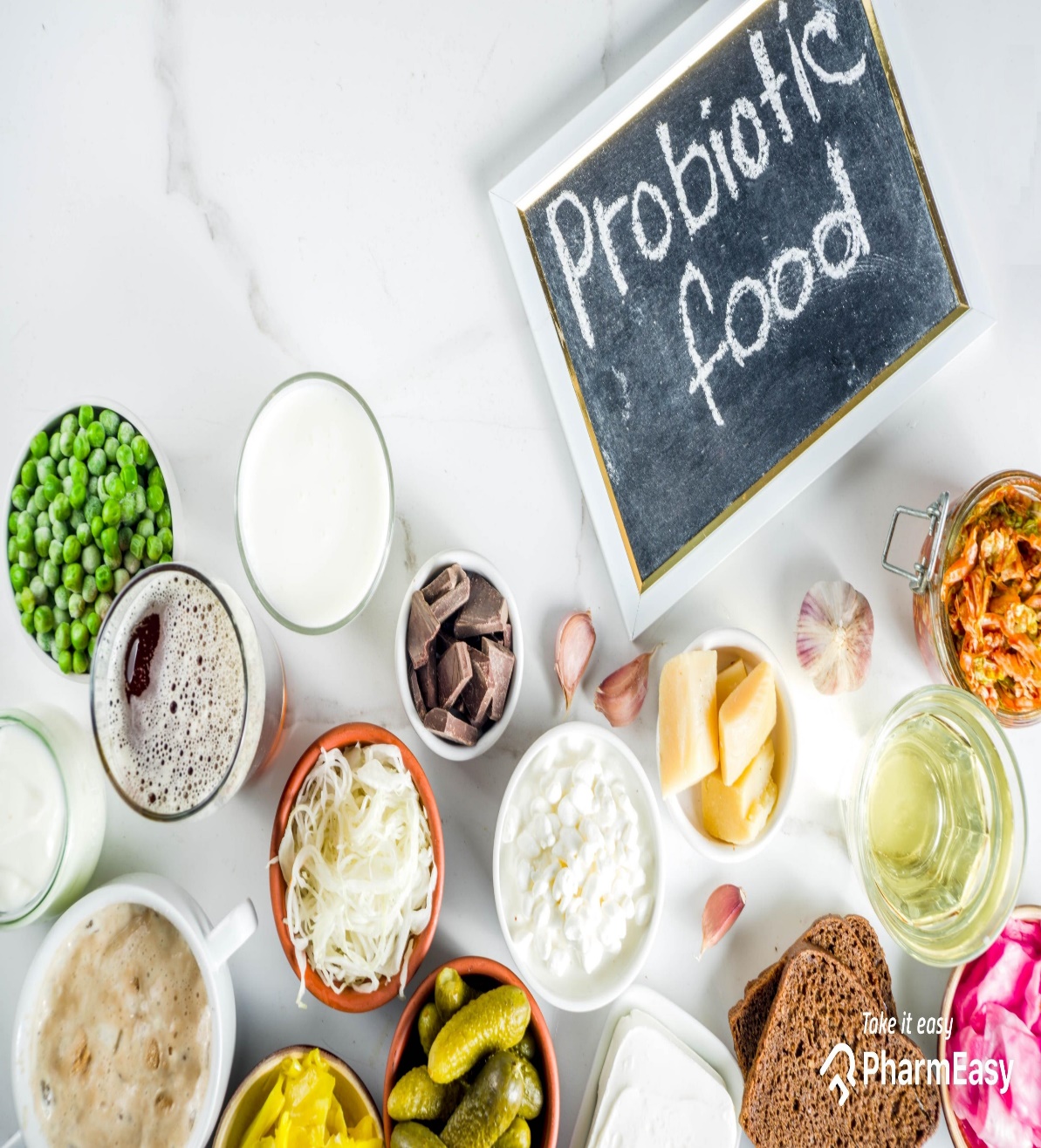 There are many microorganisms have Nutraceutical properties.
      Lactobacillus bacteria 
      bifidobacterium streptococcus salvarius
      saccharomyces , gives health benefits due to their action.
PROBIOTICS AND PREBIOTICS
PROBIOTICS :
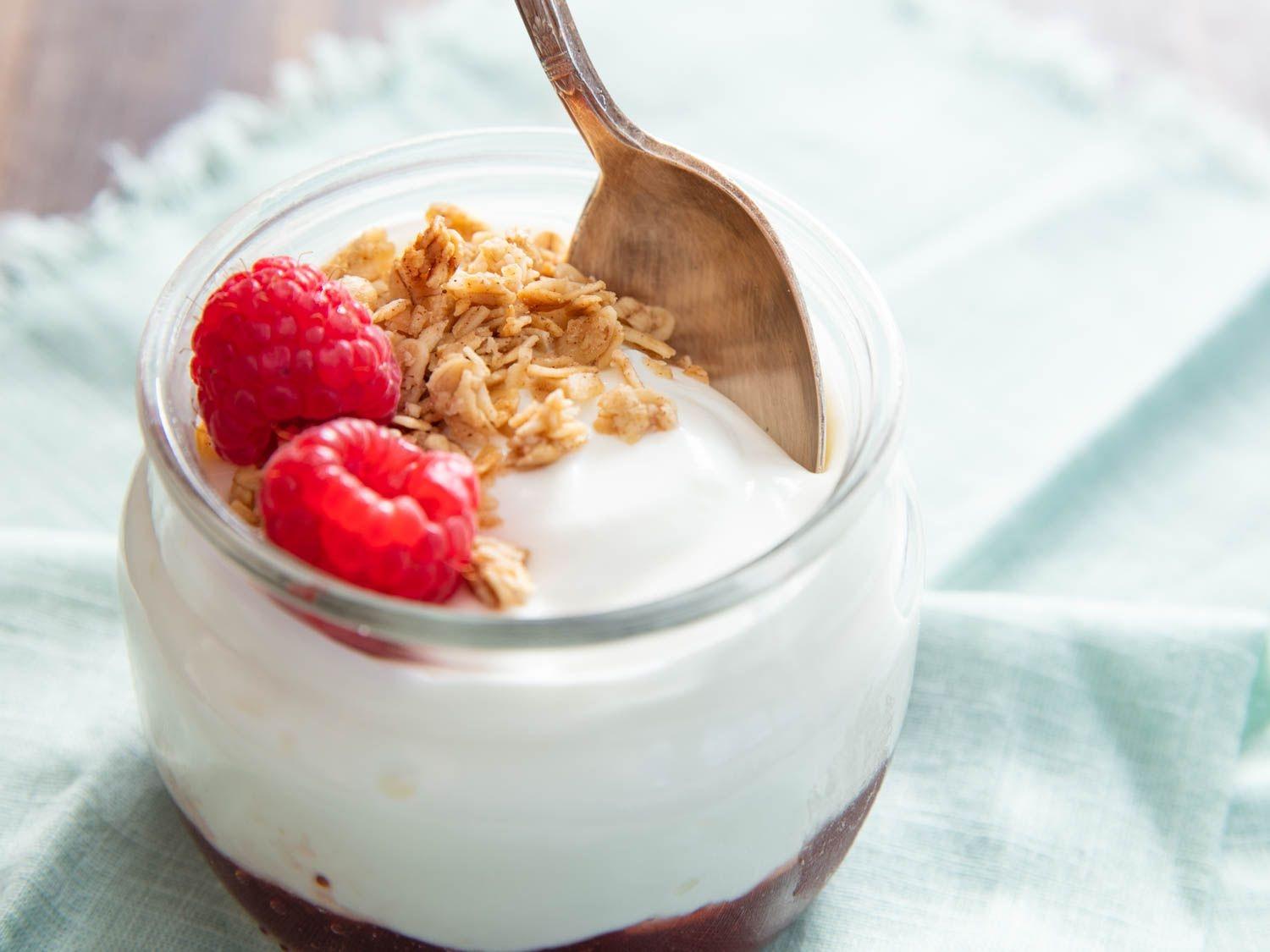 PROBIOTICS are live microbial food or feed supplements that benefit human health by microbial balance in the intestine.
Microorganisms used as probiotics mainly include , Lactobacillus, Enterococcus.
Other probiotics include strains of yeast belongs to Saccharomyces cerevisiae species.
Probiotic diary products like YOGHURT are good source of probiotics.
PREBIOTICS
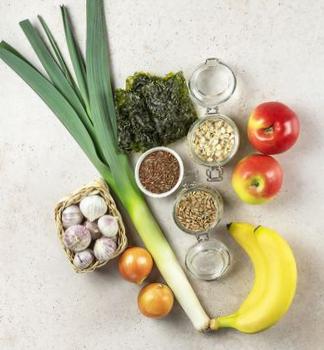 Promote the growth of probiotics.
They are non-digestible food ingredients.
Prebiotics include dietary fibre and fructo oligosaccharides.
Source – Honey , beer , onian , Banana.